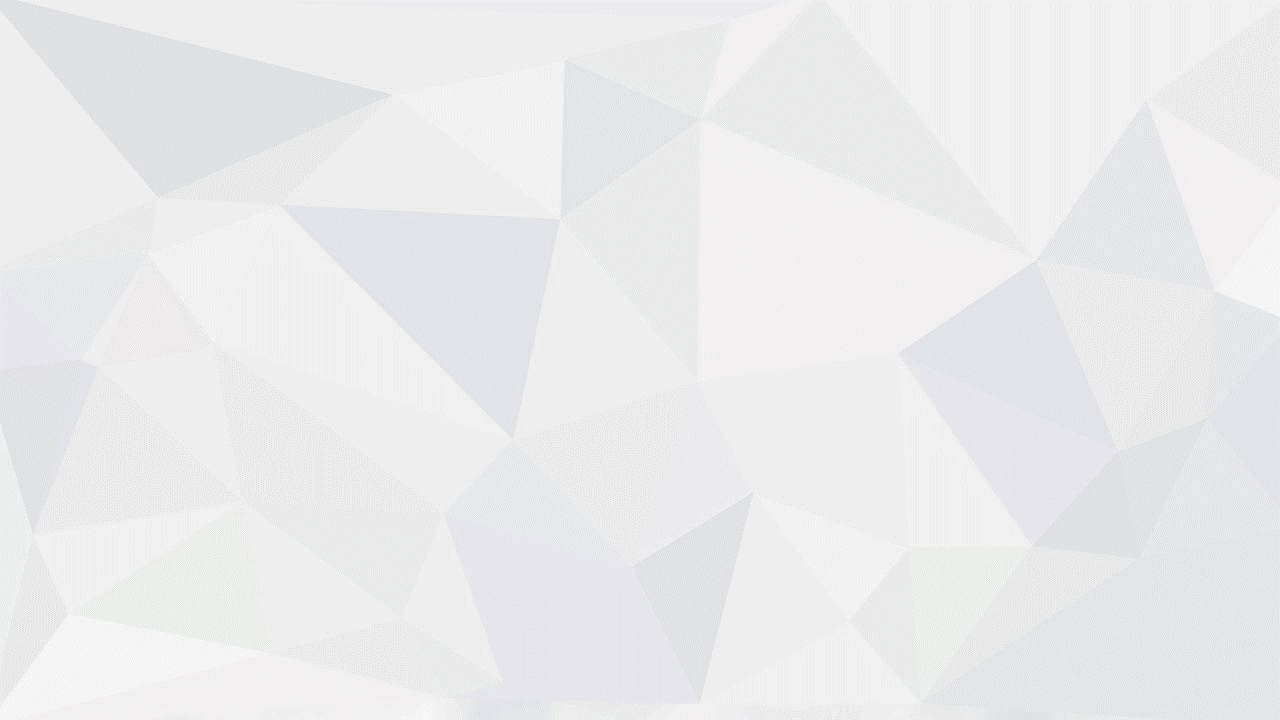 宣讲与解读
中华人民共和国安全生产法2021修订版
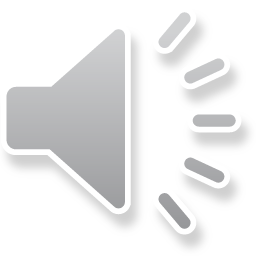 目 录
CATALOG
新旧变化
其他条款
03
WORKREPORT
WORKREPORT
01
05
04
法律责任
02
相关背景
重点条款
WORKREPORT
WORKREPORT
第一部分
相关背景
01
PART 01
修
2002年6月29日第九届全国人民代表大会常务委员会第二十八次会议通过，2002年11月1日实施。
     根据2009年8月27日第十一届全国人民代表大会常务委员会第十次会议关于《关于修改部分法律的决定》第一次修正，2009年8月27日实施。
    根据2014年8月31日第十二届全国人民代表大会常务委员会第十次会议《关于修改〈中华人民共和国安全生产法〉的决定》第二次修正，2014年12月1日实施。 
2020年11月25日，国务院总理李克强主持召开国务院常务会议，确定完善失信约束制度、健全社会信用体系的措施，为发展社会主义市场经济提供支撑；通过《中华人民共和国安全生产法（修正草案）》。 
     2021年6月8日消息，《中华人民共和国安全生产法(修正草案)》提请会议审议，草案明确了平台经济等新兴行业、领域的安全生产责任，加强安全生产监督管理，依法保障从业人员安全。对新兴行业、领域的安全生产监督管理职责不明确的，由县级以上地方各级人民政府按照业务相近的原则确定监督管理部门。 [4] 
     2021年6月10日，中华人民共和国第十三届全国人民代表大会常务委员会第二十九次会议于通过《全国人民代表大会常务委员会关于修改〈中华人民共和国安全生产法〉的决定》，现予公布，自2021年9月1日起施行。
定
安全生产法包括了那些？
（一）
（六）
安全生产法
安全生产法的立法目的、指导思想、方针原则、监管体制
。
法律责任。
（二）
（五）
生产经营单位的安全生产保障。
生产安全事故的应急救援与调查处理。
（三）
（四）
从业人员的安全生产权利义务。
安全生产的监督管理。
新版安全生产法修改要点
4
(四)加大对违法行为的
处罚力度
1
(一)完善工作原则要求
2
3
(二)强化企业主体责任
(三)加强监督管理力度
第二部分
新旧变化
02
PART 02
新版变动
第十二条，第十七条，第一百零五条，第一百一十二条
共31条
共十款
增加条款
增加款项
修改条款
词句修改
新增条款
第十七条
第十二条
第一百零五条
第十七条：县级以上各级人民政府应当组织负有安全生产监督管理职责的部门依法编制安全生产权力和责任清单，公开并接受社会监督。
第十二条：“国务院有关部门按照职责分工负责安全生产强制性国家标准的项目提出、组织起草、征求意见、技术审查。国务院应急管理部门统筹提出安全生产强制性国家标准的立项计划。国务院标准化行政主管部门负责安全生产强制性国家标准的立项、编号、对外通报和授权批准发布工作。国务院标准化行政主管部门、有关部门依据法定职责对安全生产强制性国家标准的实施进行监督检查。
生产经营单位有下列行为之一的，责令限期改正，处五万元以下的罚款，对其直接负责的主管人员和其他直接责任人员可以处一万元以下的罚款;逾期未改正的，责令停产停业整顿;构成犯罪的，依照刑法有关规定追究刑事责任:
(一)生产、经营、储存、使用危险物品的车间、商店、仓库与员工宿舍在同一座建筑内，或者与员工宿舍的距离不符合安全要求的;
(二)生产经营场所和员工宿舍未设有符合紧急疏散需要、标志明显、保持畅通的出口，或者锁闭、封堵生产经营场所或者员工宿舍出口的。
新增条款
34.3/4
112
44.2
安全设备的设计、制造、安装、使用、检测、维修、改造和报废，应当符合国家标准或者行业标准。生产经营单位不得关闭、破坏直接关系生产安全的监控、报警、防护、救生设备、设施，或者篡改、隐瞒、销毁其相关数据、信息。
生产经营单位必须对安全设备进行经常性维护、保养，并定期检测，保证正常运转。维护、保养、检测应当作好记录，并由有关人员签字
餐饮等行业的生产经营单位使用燃气的，应当安装可燃气体报警装置，并保障其正常使用。
生产经营单位违反本法规定，被责令改正且受到罚款处罚，拒不改正的，负有安全生产监督管理职责的部门可以自作出责令改正之日的次日起，按照原处罚数额按日连续处罚。
生产经营单位应当教育和督促从业人员严格执行本单位的安全生产规章制度和安全操作规程；并向从业人员如实告知作业场所和工作岗位存在的危险因素、防范措施以及事故应急措施。生产经营单位应当关注从业人员的身体、心理状况和行为习惯，加强对从业人员的心理疏导、精神慰藉，严格落实岗位安全生产责任，防范从业人员行为异常导致事故发生。
新增条款
74.2
49.3
80.2
任何单位或者个人对事故隐患或者安全生产违法行为，均有权向负有安全生产监督管理职责的部门报告或者举报。因安全生产违法行为造成重大事故隐患或者导致重大事故，致使国家利益或者社会公共利益受到侵害的，人民检察院可以根据民事诉讼法、行政诉讼法的相关规定提起公益诉讼。
矿山、金属冶炼建设项目和用于生产、储存、装卸危险物品的建设项目的施工单位应当加强对施工项目的安全管理，不得倒卖、出租、出借、挂靠或者以其他形式非法转让施工资质，不得将其承包的全部建设工程转包给第三人或者将其承包的全部建设工程支解以后以分包的名义分别转包给第三人，不得将工程分包给不具备相应资质条件的单位。
县级以上地方各级人民政府应当组织有关部门制定本行政区域内生产安全事故应急救援预案，建立应急救援体系。
乡镇人民政府和街道办事处，以及开发区、工业园区、港区、风景区等应当制定相应的生产安全事故应急救援预案，协助人民政府有关部门或者按照授权依法履行生产安全事故应急救援工作职责。
86.3
标题内容
事故发生单位应当及时全面落实整改措施，负有安全生产监督管理职责的部门应当加强监督检查。
负责事故调查处理的国务院有关部门和地方人民政府应当在批复事故调查报告后一年内，组织有关部门对事故整改和防范措施落实情况进行评估，并及时向社会公开评估结果；对不履行职责导致事故整改和防范措施没有落实的有关单位和人员，应当按照有关规定追究责任
事故调查处理应当按照科学严谨、依法依规、实事求是、注重实效的原则，及时、准确地查清事故原因，查明事故性质和责任，评估应急处置工作，总结事故教训，提出整改措施，并对事故责任单位和人员提出处理建议。事故调查报告应当依法及时向社会公布。事故调查和处理的具体办法由国务院制定
。
99.4/8
(四)关闭、破坏直接关系生产安全的监控、报警、防护、救生设备、设施，或者篡改、隐瞒、销毁其相关数据、信息的
（八）餐饮等行业的生产经营单位使用燃气未安装可燃气体报警装置的
标题内容
生产经营单位有下列行为之一的，责令限期改正，处五万元以下的罚款;逾期未改正的，处五万元以上二十万元以下的罚款，对其直接负责的主管人员和其他直接责任人员处一万元以上二万元以下的罚款;情节严重的，责令停产停业整顿;构成犯罪的，依照刑法有关规定追究刑事责任:
。
103.3
矿山、金属冶炼建设项目和用于生产、储存、装卸危险物品的建设项目的施工单位未按照规定对施工项目进行安全管理的，责令限期改正，处十万元以下的罚款，对其直接负责的主管人员和其他直接责任人员处二万元以下的罚款；逾期未改正的，责令停产停业整顿。
标题内容
以上施工单位倒卖、出租、出借、挂靠或者以其他形式非法转让施工资质的，责令停产停业整顿，吊销资质证书，没收违法所得；违法所得十万元以上的，并处违法所得二倍以上五倍以下的罚款，没有违法所得或者违法所得不足十万元的，单处或者并处十万元以上二十万元以下的罚款；对其直接负责的主管人员和其他直接责任人员处五万元以上十万元以下的罚款；构成犯罪的，依照刑法有关规定追究刑事责任
。
第三部分
重点条款
03
※ 添加内容
※ 添加内容
※ 添加内容
※ 添加内容
※ 添加内容
※ 添加内容
PART 03
生产经营单位的主要负责人对本单位安全生产工作负有下列职责：
建立健全并落实本单位全员安全生产责任制，加强安全生产标准化建设；
1
组织制定并实施本单位安全生产规章制度和操作规程；
2
组织制定并实施本单位安全生产教育和培训计划；
3
21
保证本单位安全生产投入的有效实施；
4
组织建立并落实安全风险分级管控和隐患排查治理双重预防工作机制，督促、检查本单位的安全生产工作，及时消除生产安全事故隐患；
5
6
组织制定并实施本单位的生产安全事故应急救援预案；
7
及时、如实报告生产安全事故。
罚      则
第九十四条    生产经营单位的主要负责人未履行本法规定的安全生产管理职责的，责令限期改正，处二万元以上五万元以下的罚款；逾期未改正的，处五万元以上十万元以下的罚款，责令生产经营单位停产停业整顿。     生产经营单位的主要负责人有前款违法行为，导致发生生产安全事故的，给予撤职处分；构成犯罪的，依照刑法有关规定追究刑事责任。     生产经营单位的主要负责人依照前款规定受刑事处罚或者撤职处分的，自刑罚执行完毕或者受处分之日起，五年内不得担任任何生产经营单位的主要负责人；对重大、特别重大生产安全事故负有责任的，终身不得担任本行业生产经营单位的主要负责人。
第九十五条　生产经营单位的主要负责人未履行本法规定的安全生产管理职责，导致发生生产安全事故的，由应急管理部门依照下列规定处以罚款：
（一）发生一般事故的，处上一年年收入百分之四十的罚款；（二）发生较大事故的，处上一年年收入百分之六十的罚款；
（三）发生重大事故的，处上一年年收入百分之八十的罚款；   (四）发生特别重大事故的，处上一年年收入百分之一百的罚款。
第九十六条　生产经营单位的其他负责人和安全生产管理人员未履行本法规定的安全生产管理职责的，责令限期改正，处一万元以上三万元以下的罚款；导致发生生产安全事故的，暂停或者吊销其与安全生产有关的资格，并处上一年年收入百分之二十以上百分之五十以下的罚款；构成犯罪的，依照刑法有关规定追究刑事责任。
第九十七条　生产经营单位有下列行为之一的，责令限期改正，处十万元以下的罚款；逾期未改正的，责令停产停业整顿，并处十万元以上二十万元以下的罚款，对其直接负责的主管人员和其他直接责任人员处二万元以上五万元以下的罚款：（一）未按照规定设置安全生产管理机构或者配备安全生产管理人员、注册安全工程师的；（100/300/1000《徐州市安全生产条例》第十一条)
（二）危险物品的生产、经营、储存、装卸单位以及矿山、金属冶炼、建筑施工、运输单位的主要负责人和安全生产管理人员未按照规定经考核合格的；《危险化学品安全管理条例》（三）未按照规定对从业人员、被派遣劳动者、实习学生进行安全生产教育和培训，或者未按照规定如实告知有关的安全生产事项的；（四）未如实记录安全生产教育和培训情况的；（五）未将事故隐患排查治理情况如实记录或者未向从业人员通报的；（六）未按照规定（《生产经营单位生产安全事故应急预案编制导则》（GB/T 29639-2020）制定生产安全事故应急救援预案或者未定期组织演练的（《生产安全事故应急演练基本规范》（AQ/T9007-2019）；（七）特种作业人员未按照规定经专门的安全作业培训并取得相应资格，上岗作业的。
4
3
1
2
罚      则
第九十八条　生产经营单位有下列行为之一的，责令停止建设或者停产停业整顿，限期改正，并处十万元以上五十万元以下的罚款，对其直接负责的主管人员和其他直接责任人员处二万元以上五万元以下的罚款；逾期未改正的，处五十万元以上一百万元以下的罚款，对其直接负责的主管人员和其他直接责任人员处五万元以上十万元以下的罚款；构成犯罪的，依照刑法有关规定追究刑事责任：
（一）未按照规定对矿山、金属冶炼建设项目或者用于生产、储存、装卸危险物品的建设项目进行安全评价的；
（二）矿山、金属冶炼建设项目或者用于生产、储存、装卸危险物品的建设项目没有安全设施设计或者安全设施设计未按照规定报经有关部门审查同意的；
（三）矿山、金属冶炼建设项目或者用于生产、储存、装卸危险物品的建设项目的施工单位未按照批准的安全设施设计施工的；
（四）矿山、金属冶炼建设项目或者用于生产、储存、装卸危险物品的建设项目竣工投入生产或者使用前，安全设施未经验收合格的。
第九十九条　生产经营单位有下列行为之一的，责令限期改正，处五万元以下的罚款；逾期未改正的，处五万元以上二十万元以下的罚款，对其直接负责的主管人员和其他直接责任人员处一万元以上二万元以下的罚款；情节严重的，责令停产停业整顿；构成犯罪的，依照刑法有关规定追究刑事责任：
（一）未在有较大危险因素的生产经营场所和有关设施、设备上设置明显的安全警示标志的；（《江苏省工业企业安全生产风险报告规定》8,9,10,13条）
（二）安全设备的安装、使用、检测、改造和报废不符合国家标准或者行业标准的；
（三）未对安全设备进行经常性维护、保养和定期检测的；
（四）关闭、破坏直接关系生产安全的监控、报警、防护、救生设备、设施，或者篡改、隐瞒、销毁其相关数据、信息的；（《刑法》134条）
（五）未为从业人员提供符合国家标准或者行业标准的劳动防护用品的；（GB-T11651-2008《个体防护装备选用规范》《劳动防护用品配备标准(试行)》17条）
（六）危险物品的容器、运输工具，以及涉及人身安全、危险性较大的海洋石油开采特种设备和矿山井下特种设备未经具有专业资质的机构检测、检验合格，取得安全使用证或者安全标志，投入使用的；
（七）使用应当淘汰的危及生产安全的工艺、设备的；
（八）餐饮等行业的生产经营单位使用燃气未安装可燃气体报警装置的。
6
5
第一百三十四条　【重大责任事故罪】在生产、作业中违反有关安全管理的规定，因而发生重大伤亡事故或者造成其他严重后果的，处三年以下有期徒刑或者拘役；情节特别恶劣的，处三年以上七年以下有期徒刑。
【强令违章冒险作业罪】强令他人违章冒险作业，或者明知存在重大事故隐患而不排除，仍冒险组织作业，因而发生重大伤亡事故或者造成其他严重后果的，处五年以下有期徒刑或者拘役；情节特别恶劣的，处五年以上有期徒刑 [14]  。
第一百三十四条之一　在生产、作业中违反有关安全管理的规定，有下列情形之一，具有发生重大伤亡事故或者其他严重后果的现实危险的，处一年以下有期徒刑、拘役或者管制：
（一）关闭、破坏直接关系生产安全的监控、报警、防护、救生设备、设施，或者篡改、隐瞒、销毁其相关数据、信息的；
（二）因存在重大事故隐患被依法责令停产停业、停止施工、停止使用有关设备、设施、场所或者立即采取排除危险的整改措施，而拒不执行的；
（三）涉及安全生产的事项未经依法批准或者许可，擅自从事矿山开采、金属冶炼、建筑施工，以及危险物品生产、经营、储存等高度危险的生产作业活动的。
罚      则
第一百零一条　生产经营单位有下列行为之一的，责令限期改正，处十万元以下的罚款；逾期未改正的，责令停产停业整顿，并处十万元以上二十万元以下的罚款，对其直接负责的主管人员和其他直接责任人员处二万元以上五万元以下的罚款；构成犯罪的，依照刑法有关规定追究刑事责任：
（一）生产、经营、运输、储存、使用危险物品或者处置废弃危险物品，未建立专门安全管理制度、未采取可靠的安全措施的；
（二）对重大危险源未登记建档，未进行定期检测、评估、监控，未制定应急预案，或者未告知应急措施的；
（三）进行爆破、吊装、动火、临时用电以及国务院应急管理部门会同国务院有关部门规定的其他危险作业，未安排专门人员进行现场安全管理的；
（四）未建立安全风险分级管控制度或者未按照安全风险分级采取相应管控措施的；（《江苏省工业企业安全生产风险报告规定》）
（五）未建立事故隐患排查治理制度，或者重大事故隐患排查治理情况未按照规定报告的。
第一百零八条　违反本法规定，生产经营单位拒绝、阻碍负有安全生产监督管理职责的部门依法实施监督检查的，责令改正；拒不改正的，处二万元以上二十万元以下的罚款；对其直接负责的主管人员和其他直接责任人员处一万元以上二万元以下的罚款；构成犯罪的，依照刑法有关规定追究刑事责任。
8
7
生产经营单位的安全生产管理机构以及安全生产管理人员履行下列职责
组织或者参与拟订本单位安全生产规章制度、操作规程和生产安全事故应急救援预案；
1
组织或者参与本单位安全生产教育和培训，如实记录安全生产教育和培训情况；
2
组织开展危险源辨识和评估，督促落实本单位重大危险源的安全管理措施；
3
25
组织或者参与本单位应急救援演练；
4
检查本单位的安全生产状况，及时排查生产安全事故隐患，提出改进安全生产管理的建议；
5
制止和纠正违章指挥、强令冒险作业、违反操作规程的行为；
6
督促落实本单位安全生产整改措施。生产经营单位可以设置专职安全生产分管负责人，协助本单位主要负责人履行安全生产管理职责。
7
四、其他条款-20
基本要求
第二十条　生产经营单位应当具备本法和有关法律、行政法规和国家标准或者行业标准规定的安全生产条件；不具备安全生产条件的，不得从事生产经营活动。
四、其他条款-22
安全生产责任制
第二十二条　生产经营单位的全员安全生产责任制应当明确各岗位的责任人员、责任范围和考核标准等内容。
生产经营单位应当建立相应的机制，加强对全员安全生产责任制落实情况的监督考核，保证全员安全生产责任制的落实。
安全投入
四、其他条款-23
第二十三条　生产经营单位应当具备的安全生产条件所必需的资金投入，由生产经营单位的决策机构、主要负责人或者个人经营的投资人予以保证，并对由于安全生产所必需的资金投入不足导致的后果承担责任。
有关生产经营单位应当按照规定提取和使用安全生产费用，专门用于改善安全生产条件。安全生产费用在成本中据实列支。安全生产费用提取、使用和监督管理的具体办法由国务院财政部门会同国务院应急管理部门征求国务院有关部门意见后制定。
罚  则
第九十三条　生产经营单位的决策机构、主要负责人或者个人经营的投资人不依照本法规定保证安全生产所必需的资金投入，致使生产经营单位不具备安全生产条件的，责令限期改正，提供必需的资金；逾期未改正的，责令生产经营单位停产停业整顿。有前款违法行为，导致发生生产安全事故的，对生产经营单位的主要负责人给予撤职处分，对个人经营的投资人处二万元以上二十万元以下的罚款；构成犯罪的，依照刑法有关规定追究刑事责任。
安全生产管理人员
四、其他条款-24
第二十四条　矿山、金属冶炼、建筑施工、运输单位和危险物品的生产、经营、储存、装卸单位，应当设置安全生产管理机构或者配备专职安全生产管理人员。
前款规定以外的其他生产经营单位，从业人员超过一百人的，应当设置安全生产管理机构或者配备专职安全生产管理人员；从业人员在一百人以下的，应当配备专职或者兼职的安全生产管理人员。（《徐州市安全生产条例》第十一条100/300/1000）
罚  则
第九十七条　生产经营单位有下列行为之一的，责令限期改正，处十万元以下的罚款；逾期未改正的，责令停产停业整顿，并处十万元以上二十万元以下的罚款，对其直接负责的主管人员和其他直接责任人员处二万元以上五万元以下的罚款：（一）未按照规定设置安全生产管理机构或者配备安全生产管理人员、注册安全工程师的；
安全生产管理人员待遇
四、其他条款-26
第二十六条　生产经营单位的安全生产管理机构以及安全生产管理人员应当恪尽职守，依法履行职责。
生产经营单位作出涉及安全生产的经营决策，应当听取安全生产管理机构以及安全生产管理人员的意见。
生产经营单位不得因安全生产管理人员依法履行职责而降低其工资、福利等待遇或者解除与其订立的劳动合同。
危险物品的生产、储存单位以及矿山、金属冶炼单位的安全生产管理人员的任免，应当告知主管的负有安全生产监督管理职责的部门。
安全生产管理人员取证
四、其他条款-27
第二十七条　生产经营单位的主要负责人和安全生产管理人员必须具备与本单位所从事的生产经营活动相应的安全生产知识和管理能力。
危险物品的生产、经营、储存、装卸单位以及矿山、金属冶炼、建筑施工、运输单位的主要负责人和安全生产管理人员，应当由主管的负有安全生产监督管理职责的部门对其安全生产知识和管理能力考核合格。考核不得收费。
危险物品的生产、储存、装卸单位以及矿山、金属冶炼单位应当有注册安全工程师从事安全生产管理工作。鼓励其他生产经营单位聘用注册安全工程师从事安全生产管理工作。注册安全工程师按专业分类管理，具体办法由国务院人力资源和社会保障部门、国务院应急管理部门会同国务院有关部门制定。
教育培训
四、其他条款-28
第二十八条　生产经营单位应当对从业人员进行安全生产教育和培训，保证从业人员具备必要的安全生产知识，熟悉有关的安全生产规章制度和安全操作规程，掌握本岗位的安全操作技能，了解事故应急处理措施，知悉自身在安全生产方面的权利和义务。未经安全生产教育和培训合格的从业人员，不得上岗作业。（三级、专项、取证）（计划、方案、培训材料）
生产经营单位使用被派遣劳动者的，应当将被派遣劳动者纳入本单位从业人员统一管理，对被派遣劳动者进行岗位安全操作规程和安全操作技能的教育和培训。劳务派遣单位应当对被派遣劳动者进行必要的安全生产教育和培训。
生产经营单位接收中等职业学校、高等学校学生实习的，应当对实习学生进行相应的安全生产教育和培训，提供必要的劳动防护用品。学校应当协助生产经营单位对实习学生进行安全生产教育和培训。
生产经营单位应当建立安全生产教育和培训档案，如实记录安全生产教育和培训的时间、内容、参加人员以及考核结果等情况。（通知、教案、点名册、试卷、成绩单、综合考评报告、照片等佐证材料）
入职培训
四、其他条款-29
第二十九条　生产经营单位采用新工艺、新技术、新材料或者使用新设备，必须了解、掌握其安全技术特性，采取有效的安全防护措施，并对从业人员进行专门的安全生产教育和培训。
特种作业人员培训
四、其他条款-30
第三十条　生产经营单位的特种作业人员必须按照国家有关规定经专门的安全作业培训，取得相应资格，方可上岗作业。（建档、不过期）
特种作业人员的范围由国务院应急管理部门会同国务院有关部门确定。
罚  则
第九十七条　生产经营单位有下列行为之一的，责令限期改正，处十万元以下的罚款；逾期未改正的，责令停产停业整顿，并处十万元以上二十万元以下的罚款，对其直接负责的主管人员和其他直接责任人员处二万元以上五万元以下的罚款：
（三）未按照规定对从业人员、被派遣劳动者、实习学生进行安全生产教育和培训，或者未按照规定如实告知有关的安全生产事项的；
（四）未如实记录安全生产教育和培训情况的；
（七）特种作业人员未按照规定经专门的安全作业培训并取得相应资格，上岗作业的。
三同时
四、其他条款-31
第三十一条　生产经营单位新建、改建、扩建工程项目（以下统称建设项目）的安全设施，必须与主体工程同时设计、同时施工、同时投入生产和使用。安全设施投资应当纳入建设项目概算。
罚  则
《建设项目安全设施“ 三同时”监督管理办法》国家安全生产监督管理总局令第36号
第二十八条 生产经营单位对本办法第七条第（一）项、第（二）项、第（三）项和第（四）项规定的建设项目有下列情形之一的，责令停止建设或者停产停业整顿，限期改正；逾期未改正的，处50万元以上100万元以下的罚款，对其直接负责的主管人员和其他直接责任人员处2万元以上5万元以下的罚款；构成犯罪的，依照刑法有关规定追究刑事责任：
（一）未按照本办法规定对建设项目进行安全评价的；
（二）没有安全设施设计或者安全设施设计未按照规定报经安全生产监督管理部门审查同意，擅自开工的；
（三）施工单位未按照批准的安全设施设计施工的；
（四）投入生产或者使用前，安全设施未经验收合格的。
四、其他条款-32、33、34
第三十二条　矿山、金属冶炼建设项目和用于生产、储存、装卸危险物品的建设项目，应当按照国家有关规定进行安全评价。

第三十三条　建设项目安全设施的设计人、设计单位应当对安全设施设计负责。
矿山、金属冶炼建设项目和用于生产、储存、装卸危险物品的建设项目的安全设施设计应当按照国家有关规定报经有关部门审查，审查部门及其负责审查的人员对审查结果负责。

第三十四条　矿山、金属冶炼建设项目和用于生产、储存、装卸危险物品的建设项目的施工单位必须按照批准的安全设施设计施工，并对安全设施的工程质量负责。
矿山、金属冶炼建设项目和用于生产、储存、装卸危险物品的建设项目竣工投入生产或者使用前，应当由建设单位负责组织对安全设施进行验收；验收合格后，方可投入生产和使用。负有安全生产监督管理职责的部门应当加强对建设单位验收活动和验收结果的监督核查。
安全警示标志
四、其他条款-35
第三十五条　生产经营单位应当在有较大危险因素的生产经营场所和有关设施、设备上，设置明显的安全警示标志。（140号令）
罚  则
第九十九条　生产经营单位有下列行为之一的，责令限期改正，处五万元以下的罚款；逾期未改正的，处五万元以上二十万元以下的罚款，对其直接负责的主管人员和其他直接责任人员处一万元以上二万元以下的罚款；情节严重的，责令停产停业整顿；构成犯罪的，依照刑法有关规定追究刑事责任：
（一）未在有较大危险因素的生产经营场所和有关设施、设备上设置明显的安全警示标志的；
安全设备
四、其他条款-36
三十六条　安全设备的设计、制造、安装、使用、检测、维修、改造和报废，应当符合国家标准或者行业标准。
生产经营单位必须对安全设备进行经常性维护、保养，并定期检测，保证正常运转。维护、保养、检测应当作好记录，并由有关人员签字。
生产经营单位不得关闭、破坏直接关系生产安全的监控、报警、防护、救生设备、设施，或者篡改、隐瞒、销毁其相关数据、信息。
餐饮等行业的生产经营单位使用燃气的，应当安装可燃气体报警装置，并保障其正常使用。
罚  则
第九十九条　生产经营单位有下列行为之一的，责令限期改正，处五万元以下的罚款；逾期未改正的，处五万元以上二十万元以下的罚款，对其直接负责的主管人员和其他直接责任人员处一万元以上二万元以下的罚款；情节严重的，责令停产停业整顿；构成犯罪的，依照刑法有关规定追究刑事责任：
（二）安全设备的安装、使用、检测、改造和报废不符合国家标准或者行业标准的；
（三）未对安全设备进行经常性维护、保养和定期检测的；
（四）关闭、破坏直接关系生产安全的监控、报警、防护、救生设备、设施，或者篡改、隐瞒、销毁其相关数据、信息的；（入刑，134-2）
（八）餐饮等行业的生产经营单位使用燃气未安装可燃气体报警装置的。
特种设备
四、其他条款-37
第三十七条　生产经营单位使用的危险物品的容器、运输工具，以及涉及人身安全、危险性较大的海洋石油开采特种设备和矿山井下特种设备，必须按照国家有关规定，由专业生产单位生产，并经具有专业资质的检测、检验机构检测、检验合格，取得安全使用证或者安全标志，方可投入使用。检测、检验机构对检测、检验结果负责。（EXdi、MA）
罚  则
第九十九条　生产经营单位有下列行为之一的，责令限期改正，处五万元以下的罚款；逾期未改正的，处五万元以上二十万元以下的罚款，对其直接负责的主管人员和其他直接责任人员处一万元以上二万元以下的罚款；情节严重的，责令停产停业整顿；构成犯罪的，依照刑法有关规定追究刑事责任：
（六）危险物品的容器、运输工具，以及涉及人身安全、危险性较大的海洋石油开采特种设备和矿山井下特种设备未经具有专业资质的机构检测、检验合格，取得安全使用证或者安全标志，投入使用的；
工艺安全
四、其他条款-38
第三十八条　国家对严重危及生产安全的工艺、设备实行淘汰制度，具体目录由国务院应急管理部门会同国务院有关部门制定并公布。法律、行政法规对目录的制定另有规定的，适用其规定。
省、自治区、直辖市人民政府可以根据本地区实际情况制定并公布具体目录，对前款规定以外的危及生产安全的工艺、设备予以淘汰。
生产经营单位不得使用应当淘汰的危及生产安全的工艺、设备。
罚  则
第九十九条　生产经营单位有下列行为之一的，责令限期改正，处五万元以下的罚款；逾期未改正的，处五万元以上二十万元以下的罚款，对其直接负责的主管人员和其他直接责任人员处一万元以上二万元以下的罚款；情节严重的，责令停产停业整顿；构成犯罪的，依照刑法有关规定追究刑事责任：
（七）使用应当淘汰的危及生产安全的工艺、设备的；
危险化学品
四、其他条款-39
第三十九条　生产、经营、运输、储存、使用危险物品或者处置废弃危险物品的，由有关主管部门依照有关法律、法规的规定和国家标准或者行业标准审批并实施监督管理。
生产经营单位生产、经营、运输、储存、使用危险物品或者处置废弃危险物品，必须执行有关法律、法规和国家标准或者行业标准，建立专门的安全管理制度，采取可靠的安全措施，接受有关主管部门依法实施的监督管理。
罚  则
第一百条　未经依法批准，擅自生产、经营、运输、储存、使用危险物品或者处置废弃危险物品的，依照有关危险物品安全管理的法律、行政法规的规定予以处罚；构成犯罪的，依照刑法有关规定追究刑事责任。
第一百零一条　生产经营单位有下列行为之一的，责令限期改正，处十万元以下的罚款；逾期未改正的，责令停产停业整顿，并处十万元以上二十万元以下的罚款，对其直接负责的主管人员和其他直接责任人员处二万元以上五万元以下的罚款；构成犯罪的，依照刑法有关规定追究刑事责任：
（一）生产、经营、运输、储存、使用危险物品或者处置废弃危险物品，未建立专门安全管理制度、未采取可靠的安全措施的；（《易燃易爆性商品储存养护技术条件》GB 17914-2013、《危险化学品目录（2015版）实施指南（试行）》目录2828、《危险化学品安全管理条例》）
重大危险源
四、其他条款-40
第四十条　生产经营单位对重大危险源应当登记建档，进行定期检测、评估、监控，并制定应急预案，告知从业人员和相关人员在紧急情况下应当采取的应急措施。
生产经营单位应当按照国家有关规定将本单位重大危险源及有关安全措施、应急措施报有关地方人民政府应急管理部门和有关部门备案。有关地方人民政府应急管理部门和有关部门应当通过相关信息系统实现信息共享。
罚  则
第一百零一条　生产经营单位有下列行为之一的，责令限期改正，处十万元以下的罚款；逾期未改正的，责令停产停业整顿，并处十万元以上二十万元以下的罚款，对其直接负责的主管人员和其他直接责任人员处二万元以上五万元以下的罚款；构成犯罪的，依照刑法有关规定追究刑事责任：
（二）对重大危险源未登记建档，未进行定期检测、评估、监控，未制定应急预案，或者未告知应急措施的；（《 危险化学品重大危险源辨识 》GB 18218-2018、《危险化学品重大危险源监督管理暂行规定》安全监管总局令第40号）
双控
四、其他条款-41
第四十一条　生产经营单位应当建立安全风险分级管控制度，按照安全风险分级采取相应的管控措施。
生产经营单位应当建立健全并落实生产安全事故隐患排查治理制度，采取技术、管理措施，及时发现并消除事故隐患。事故隐患排查治理情况应当如实记录，并通过职工大会或者职工代表大会、信息公示栏等方式向从业人员通报。其中，重大事故隐患排查治理情况应当及时向负有安全生产监督管理职责的部门和职工大会或者职工代表大会报告。
县级以上地方各级人民政府负有安全生产监督管理职责的部门应当将重大事故隐患纳入相关信息系统，建立健全重大事故隐患治理督办制度，督促生产经营单位消除重大事故隐患。
罚  则
第一百零一条　生产经营单位有下列行为之一的，责令限期改正，处十万元以下的罚款；逾期未改正的，责令停产停业整顿，并处十万元以上二十万元以下的罚款，对其直接负责的主管人员和其他直接责任人员处二万元以上五万元以下的罚款；构成犯罪的，依照刑法有关规定追究刑事责任：
（四）未建立安全风险分级管控制度或者未按照安全风险分级采取相应管控措施的；
（五）未建立事故隐患排查治理制度，或者重大事故隐患排查治理情况未按照规定报告的。（《 江苏省工业企业安全生产风险报告规定》140号令）
应急疏散
四、其他条款-42
第四十二条　生产、经营、储存、使用危险物品的车间、商店、仓库不得与员工宿舍在同一座建筑物内，并应当与员工宿舍保持安全距离。
生产经营场所和员工宿舍应当设有符合紧急疏散要求、标志明显、保持畅通的出口、疏散通道。禁止占用、锁闭、封堵生产经营场所或者员工宿舍的出口、疏散通道。
罚  则
第一百零五条　生产经营单位有下列行为之一的，责令限期改正，处五万元以下的罚款，对其直接负责的主管人员和其他直接责任人员处一万元以下的罚款；逾期未改正的，责令停产停业整顿；构成犯罪的，依照刑法有关规定追究刑事责任：
（一）生产、经营、储存、使用危险物品的车间、商店、仓库与员工宿舍在同一座建筑内，或者与员工宿舍的距离不符合安全要求的；
（二）生产经营场所和员工宿舍未设有符合紧急疏散需要、标志明显、保持畅通的出口、疏散通道，或者占用、锁闭、封堵生产经营场所或者员工宿舍出口、疏散通道的。
危险作业
四、其他条款-43
第四十三条　生产经营单位进行爆破、吊装、动火、临时用电以及国务院应急管理部门会同国务院有关部门规定的其他危险作业，应当安排专门人员进行现场安全管理，确保操作规程的遵守和安全措施的落实。
罚  则
第一百零五条　生产经营单位有下列行为之一的，责令限期改正，处五万元以下的罚款，对其直接负责的主管人员和其他直接责任人员处一万元以下的罚款；逾期未改正的，责令停产停业整顿；构成犯罪的，依照刑法有关规定追究刑事责任：
（三）进行爆破、吊装、动火、临时用电以及国务院应急管理部门会同国务院有关部门规定的其他危险作业，未安排专门人员进行现场安全管理的；（动火作业许可证；进入受限空间作业许可证；动土安全作业证 ；临时用电作业许可证 ；断路安全作业证 ；高处安全作业证；设备检修安全作业证；吊装安全作业证 ）（《江苏省安全生产条例》第24条：生产经营单位进行爆破、吊装、危险场所动火作业、高处作业、有限空间作业、临近高压输电线路作业、建筑物和构筑物拆除、大型检修等危险作业----）
规章制度
四、其他条款-44
第四十四条　生产经营单位应当教育和督促从业人员严格执行本单位的安全生产规章制度和安全操作规程；并向从业人员如实告知作业场所和工作岗位存在的危险因素、防范措施以及事故应急措施。
生产经营单位应当关注从业人员的身体、心理状况和行为习惯，加强对从业人员的心理疏导、精神慰藉，严格落实岗位安全生产责任，防范从业人员行为异常导致事故发生。
罚  则
（企业）第九十六条　生产经营单位的其他负责人和安全生产管理人员未履行本法规定的安全生产管理职责的，责令限期改正，处一万元以上三万元以下的罚款；导致发生生产安全事故的，暂停或者吊销其与安全生产有关的资格，并处上一年年收入百分之二十以上百分之五十以下的罚款；构成犯罪的，依照刑法有关规定追究刑事责任。
（员工）第一百零七条　生产经营单位的从业人员不落实岗位安全责任，不服从管理，违反安全生产规章制度或者操作规程的，由生产经营单位给予批评教育，依照有关规章制度给予处分；构成犯罪的，依照刑法有关规定追究刑事责任。
劳动防护
四、其他条款-45
第四十五条　生产经营单位必须为从业人员提供符合国家标准或者行业标准的劳动防护用品，并监督、教育从业人员按照使用规则佩戴、使用。
罚  则
第九十九条　生产经营单位有下列行为之一的，责令限期改正，处五万元以下的罚款；逾期未改正的，处五万元以上二十万元以下的罚款，对其直接负责的主管人员和其他直接责任人员处一万元以上二万元以下的罚款；情节严重的，责令停产停业整顿；构成犯罪的，依照刑法有关规定追究刑事责任：
（五）未为从业人员提供符合国家标准或者行业标准的劳动防护用品的
安全检查
四、其他条款-46
第四十六条　生产经营单位的安全生产管理人员应当根据本单位的生产经营特点，对安全生产状况进行经常性检查；对检查中发现的安全问题，应当立即处理；不能处理的，应当及时报告本单位有关负责人，有关负责人应当及时处理。检查及处理情况应当如实记录在案。（《江苏省安全生产条例》第十六条，每季度/每月）
罚  则
第九十四条　生产经营单位的主要负责人未履行本法规定的安全生产管理职责的，责令限期改正，处二万元以上五万元以下的罚款；逾期未改正的，处五万元以上十万元以下的罚款，责令生产经营单位停产停业整顿。
生产经营单位的主要负责人有前款违法行为，导致发生生产安全事故的，给予撤职处分；构成犯罪的，依照刑法有关规定追究刑事责任。
生产经营单位的主要负责人依照前款规定受刑事处罚或者撤职处分的，自刑罚执行完毕或者受处分之日起，五年内不得担任任何生产经营单位的主要负责人；对重大、特别重大生产安全事故负有责任的，终身不得担任本行业生产经营单位的主要负责人。。
安全投入
四、其他条款-47
第四十七条　生产经营单位应当安排用于配备劳动防护用品、进行安全生产培训的经费。
罚  则
第九十六条　生产经营单位的其他负责人和安全生产管理人员未履行本法规定的安全生产管理职责的，责令限期改正，处一万元以上三万元以下的罚款；导致发生生产安全事故的，暂停或者吊销其与安全生产有关的资格，并处上一年年收入百分之二十以上百分之五十以下的罚款；构成犯罪的，依照刑法有关规定追究刑事责任。
安全生产管理协议
四、其他条款-48
第四十八条　两个以上生产经营单位在同一作业区域内进行生产经营活动，可能危及对方生产安全的，应当签订安全生产管理协议，明确各自的安全生产管理职责和应当采取的安全措施，并指定专职安全生产管理人员进行安全检查与协调。
罚  则
第一百零四条　两个以上生产经营单位在同一作业区域内进行可能危及对方安全生产的生产经营活动，未签订安全生产管理协议或者未指定专职安全生产管理人员进行安全检查与协调的，责令限期改正，处五万元以下的罚款，对其直接负责的主管人员和其他直接责任人员处一万元以下的罚款；逾期未改正的，责令停产停业
转包
四、其他条款-49
第四十九条　生产经营单位不得将生产经营项目、场所、设备发包或者出租给不具备安全生产条件或者相应资质的单位或者个人。
生产经营项目、场所发包或者出租给其他单位的，生产经营单位应当与承包单位、承租单位签订专门的安全生产管理协议，或者在承包合同、租赁合同中约定各自的安全生产管理职责；生产经营单位对承包单位、承租单位的安全生产工作统一协调、管理，定期进行安全检查，发现安全问题的，应当及时督促整改。
矿山、金属冶炼建设项目和用于生产、储存、装卸危险物品的建设项目的施工单位应当加强对施工项目的安全管理，不得倒卖、出租、出借、挂靠或者以其他形式非法转让施工资质，不得将其承包的全部建设工程转包给第三人或者将其承包的全部建设工程支解以后以分包的名义分别转包给第三人，不得将工程分包给不具备相应资质条件的单位。
罚  则
第一百零三条　生产经营单位将生产经营项目、场所、设备发包或者出租给不具备安全生产条件或者相应资质的单位或者个人的，责令限期改正，没收违法所得；违法所得十万元以上的，并处违法所得二倍以上五倍以下的罚款；没有违法所得或者违法所得不足十万元的，单处或者并处十万元以上二十万元以下的罚款；对其直接负责的主管人员和其他直接责任人员处一万元以上二万元以下的罚款；导致发生生产安全事故给他人造成损害的，与承包方、承租方承担连带赔偿责任。
生产经营单位未与承包单位、承租单位签订专门的安全生产管理协议或者未在承包合同、租赁合同中明确各自的安全生产管理职责，或者未对承包单位、承租单位的安全生产统一协调、管理的，责令限期改正，处五万元以下的罚款，对其直接负责的主管人员和其他直接责任人员处一万元以下的罚款；逾期未改正的，责令停产停业整顿。
矿山、金属冶炼建设项目和用于生产、储存、装卸危险物品的建设项目的施工单位未按照规定对施工项目进行安全管理的，责令限期改正，处十万元以下的罚款，对其直接负责的主管人员和其他直接责任人员处二万元以下的罚款；逾期未改正的，责令停产停业整顿。以上施工单位倒卖、出租、出借、挂靠或者以其他形式非法转让施工资质的，责令停产停业整顿，吊销资质证书，没收违法所得；违法所得十万元以上的，并处违法所得二倍以上五倍以下的罚款，没有违法所得或者违法所得不足十万元的，单处或者并处十万元以上二十万元以下的罚款；对其直接负责的主管人员和其他直接责任人员处五万元以上十万元以下的罚款；构成犯罪的，依照刑法有关规定追究刑事责任。
事故救援
四、其他条款-50
第五十条　生产经营单位发生生产安全事故时，单位的主要负责人应当立即组织抢救，并不得在事故调查处理期间擅离职守。
罚  则
第一百一十条　生产经营单位的主要负责人在本单位发生生产安全事故时，不立即组织抢救或者在事故调查处理期间擅离职守或者逃匿的，给予降级、撤职的处分，并由应急管理部门处上一年年收入百分之六十至百分之一百的罚款；对逃匿的处十五日以下拘留；构成犯罪的，依照刑法有关规定追究刑事责任。
生产经营单位的主要负责人对生产安全事故隐瞒不报、谎报或者迟报的，依照前款规定处罚。
工伤保险
四、其他条款-51
第五十一条　生产经营单位必须依法参加工伤保险，为从业人员缴纳保险费。
国家鼓励生产经营单位投保安全生产责任保险；属于国家规定的高危行业、领域的生产经营单位，应当投保安全生产责任保险。具体范围和实施办法由国务院应急管理部门会同国务院财政部门、国务院保险监督管理机构和相关行业主管部门制定。
罚  则
第一百零九条　高危行业、领域的生产经营单位未按照国家规定投保安全生产责任保险的，责令限期改正，处五万元以上十万元以下的罚款；逾期未改正的，处十万元以上二十万元以下的罚款。
第五部分
05
法律责任
PART 04
第九十条
对不符合法定安全生产条件的涉及安全生产的事项予以批准或者验收通过的；发现未依法取得批准、验收的单位擅自从事有关活动或者接到举报后不予取缔或者不依法予以处理的；对已经依法取得批准的单位不履行监督管理职责，发现其不再具备安全生产条件而不撤销原批准或者发现安全生产违法行为不予查处的；在监督检查中发现重大事故隐患，不依法及时处理的。负有安全生产监督管理职责的部门的工作人员有前款规定以外的滥用职权、玩忽职守、徇私舞弊行为的，依法给予处分；构成犯罪的，依照刑法有关规定追究刑事责任。
1
负有安全生产监督管理职责的部门的工作人员，有下列行为之一的，给予降级或者撤职的处分；构成犯罪的，依照刑法有关规定追究刑事责任：
2
3
4
第九十一条
负有安全生产监督管理职责的部门，要求被审查、验收的单位购买其指定的安全设备、器材或者其他产品的，在对安全生产事项的审查、验收中收取费用的，由其上级机关或者监察机关责令改正，责令退还收取的费用；情节严重的，对直接负责的主管人员和其他直接责任人员依法给予处分。
第九十二条
承担安全评价、认证、检测、检验职责的机构租借资质、挂靠、出具虚假报告的，没收违法所得；违法所得在十万元以上的，并处违法所得二倍以上五倍以下的罚款，没有违法所得或者违法所得不足十万元的，单处或者并处十万元以上二十万元以下的罚款；对其直接负责的主管人员和其他直接责任人员处五万元以上十万元以下的罚款；给他人造成损害的，与生产经营单位承担连带赔偿责任；构成犯罪的，依照刑法有关规定追究刑事责任。对有前款违法行为的机构及其直接责任人员，吊销其相应资质和资格，五年内不得从事安全评价、认证、检测、检验等工作；情节严重的，实行终身行业和职业禁入。
承担安全评价、认证、检测、检验职责的机构出具失实报告的，责令停业整顿，并处三万元以上十万元以下的罚款；给他人造成损害的，依法承担赔偿责任。
第九十三条
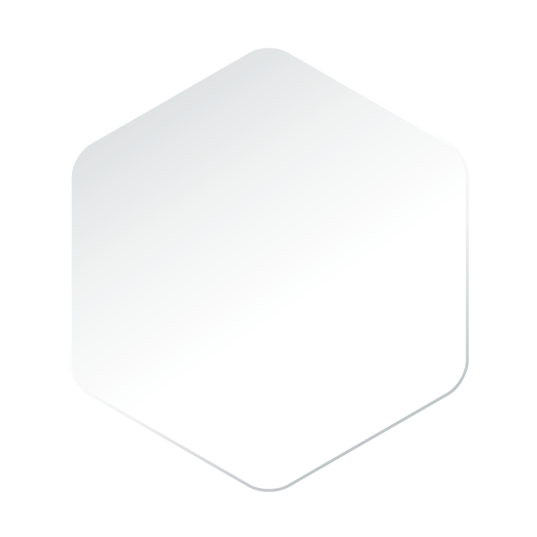 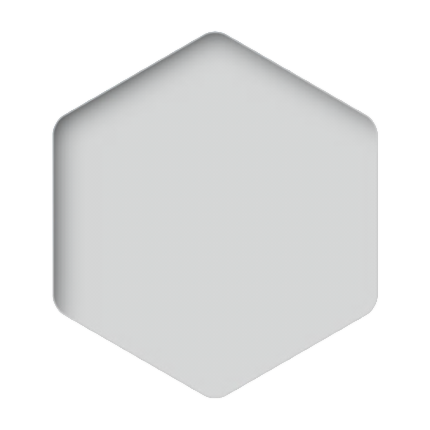 完成概述
生产经营单位的决策机构、主要负责人或者个人经营的投资人不依照本法规定保证安全生产所必需的资金投入，致使生产经营单位不具备安全生产条件的，责令限期改正，提供必需的资金；逾期未改正的，责令生产经营单位停产停业整顿。
有前款违法行为，导致发生生产安全事故的，对生产经营单位的主要负责人给予撤职处分，对个人经营的投资人处二万元以上二十万元以下的罚款；构成犯罪的，依照刑法有关规定追究刑事责任。
第九十四条
生产经营单位的主要负责人未履行本法规定的安全生产管理职责的，责令限期改正，处二万元以上五万元以下的罚款；逾期未改正的，处五万元以上十万元以下的罚款，责令生产经营单位停产停业整顿。生产经营单位的主要负责人有前款违法行为，导致发生生产安全事故的，给予撤职处分；构成犯罪的，依照刑法有关规定追究刑事责任。生产经营单位的主要负责人依照前款规定受刑事处罚或者撤职处分的，自刑罚执行完毕或者受处分之日起，五年内不得担任任何生产经营单位的主要负责人；对重大、特别重大生产安全事故负有责任的，终身不得担任本行业生产经营单位的主要负责人。
3
2
1
第九十五条
生产经营单位的主要负责人未履行本法规定的安全生产管理职责，导致发生生产安全事故的，由应急管理部门依照下列规定处以罚款：（一）发生一般事故的，处上一年年收入百分之四十（原三十）的罚款；（二）发生较大事故的，处上一年年收入百分之六十（原四十）的罚款；（三）发生重大事故的，处上一年年收入百分之八十（原六十）的罚款；（四）发生特别重大事故的，处上一年年收入百分之一百（原八十）的罚款。
1
2
标题内容
3
4
第九十六条
生产经营单位的其他负责人和安全生产管理人员未履行本法规定的安全生产管理职责的，责令限期改正，处一万元以上三万元以下的罚款；导致发生生产安全事故的，暂停或者吊销其与安全生产有关的资格，并处上一年年收入百分之二十以上百分之五十以下的罚款；构成犯罪的，依照刑法有关规定追究刑事责任。
第九十七条
（一）未按照规定设置安全生产管理机构或者配备安全生产管理人员、注册安全工程师的；（二）危险物品的生产、经营、储存、装卸单位以及矿山、金属冶炼、建筑施工、运输单位的主要负责人和安全生产管理人员未按照规定经考核合格的；（三）未按照规定对从业人员、被派遣劳动者、实习学生进行安全生产教育和培训，或者未按照规定如实告知有关的安全生产事项的；（四）未如实记录安全生产教育和培训情况的；（五）未将事故隐患排查治理情况如实记录或者未向从业人员通报的；（六）未按照规定制定生产安全事故应急救援预案或者未定期组织演练的；（七）特种作业人员未按照规定经专门的安全作业培训并取得相应资格，上岗作业的。
1
生产经营单位有下列行为之一的，责令限期改正，处十（原五）万元以下的罚款；逾期未改正的，责令停产停业整顿，并处十（原五至十）万元以上二十万元以下的罚款，对其直接负责的主管人员和其他直接责任人员处二万元以上五万元（原一至二）以下的罚款：
2
3
4
5
6
7
第九十八条
（一）未按照规定对矿山、金属冶炼建设项目或者用于生产、储存、装卸危险物品的建设项目进行安全评价的；
1
生产经营单位有下列行为之一的，责令停止建设或者停产停业整顿，限期改正，并处十万元以上五十万元以下的罚款，对其直接负责的主管人员和其他直接责任人员处二万元以上五万元以下的罚款；逾期未改正的，处五十万元以上一百万元以下的罚款，对其直接负责的主管人员和其他直接责任人员处五万元以上十万（原二至五）元以下的罚款；构成犯罪的，依照刑法有关规定追究刑事责任：
（二）矿山、金属冶炼建设项目或者用于生产、储存、装卸危险物品的建设项目没有安全设施设计或者安全设施设计未按照规定报经有关部门审查同意的；
2
（三）矿山、金属冶炼建设项目或者用于生产、储存、装卸危险物品的建设项目的施工单位未按照批准的安全设施设计施工的；
3
（四）矿山、金属冶炼建设项目或者用于生产、储存、装卸危险物品的建设项目竣工投入生产或者使用前，安全设施未经验收合格的。
4
第九十九条
（一）未在有较大危险因素的生产经营场所和有关设施、设备上设置明显的安全警示标志的；（二）安全设备的安装、使用、检测、改造和报废不符合国家标准或者行业标准的；（三）未对安全设备进行经常性维护、保养和定期检测的；
1
生产经营单位有下列行为之一的，责令限期改正，处五万元以下的罚款；逾期未改正的，处五万元以上二十万元（原十万）以下的罚款，对其直接负责的主管人员和其他直接责任人员处一万元以上二万元以下的罚款；情节严重的，责令停产停业整顿；构成犯罪的，依照刑法有关规定追究刑事责任：
2
3
（四）关闭、破坏直接关系生产安全的监控、报警、防护、救生设备、设施，或者篡改、隐瞒、销毁其相关数据、信息的；（五）未为从业人员提供符合国家标准或者行业标准的劳动防护用品的；
（六）危险物品的容器、运输工具，以及涉及人身安全、危险性较大的海洋石油开采特种设备和矿山井下特种设备未经具有专业资质的机构检测、检验合格，取得安全使用证或者安全标志，投入使用的；（七）使用应当淘汰的危及生产安全的工艺、设备的；
（八）餐饮等行业的生产经营单位使用燃气未安装可燃气体报警装置的。
4
5
6
7
8
第一百条
未经依法批准，擅自未经依法批准，擅自生产、经营、运输、储存、使用危险物品或者处置废弃危险物品的，依照有关危险物品安全管理的法律、行政法规的规定予以处罚；构成犯罪的，依照刑法有关规定追究刑事责任。
生产、经营、运输、储存、使用危险物品或者处置废弃危险物品的，依照有关危险物品安全管理的法律、行政法规的规定予以处罚；构成犯罪的，依照刑法有关规定追究刑事责任。
第一百零一条
生产经营单位有下列行为之一的，责令限期改正，处十万元以下的罚款；逾期未改正的，责令停产停业整顿，并处十万元以上二十万元以下的罚款，对其直接负责的主管人员和其他直接责任人员处二万元以上五万元以下的罚款；构成犯罪的，依照刑法有关规定追究刑事责任：
（一）生产、经营、运输、储存、使用危险物品或者处置废弃危险物品，未建立专门安全管理制度、未采取可靠的安全措施的；（二）对重大危险源未登记建档，未进行定期检测、评估、监控，未制定应急预案，或者未告知应急措施的；
（三）进行爆破、吊装、动火、临时用电以及国务院应急管理部门会同国务院有关部门规定的其他危险作业，未安排专门人员进行现场安全管理的；（四）未建立安全风险分级管控制度或者未按照安全风险分级采取相应管控措施的；（五）未建立事故隐患排查治理制度，或者重大事故隐患排查治理情况未按照规定报告的。
1
2
3
4
5
第一百零二条
生产经营单位未采取措施消除事故隐患的，责令立即消除或者限期消除，处五万元以下的罚款；生产经营单位拒不执行的，责令停产停业整顿，对其直接负责的主管人员和其他直接责任人员处五万元以上十万元（原二至五）以下的罚款；构成犯罪的，依照刑法有关规定追究刑事责任。
第一百零三条
生产经营单位将生产经营项目、场所、设备发包或者出租给不具备安全生产条件或者相应资质的单位或者个人的，责令限期改正，没收违法所得；违法所得十万元以上的，并处违法所得二倍以上五倍以下的罚款；没有违法所得或者违法所得不足十万元的，单处或者并处十万元以上二十万元以下的罚款；对其直接负责的主管人员和其他直接责任人员处一万元以上二万元以下的罚款；导致发生生产安全事故给他人造成损害的，与承包方、承租方承担连带赔偿责任。
生产经营单位未与承包单位、承租单位签订专门的安全生产管理协议或者未在承包合同、租赁合同中明确各自的安全生产管理职责，或者未对承包单位、承租单位的安全生产统一协调、管理的，责令限期改正，处五万元以下的罚款，对其直接负责的主管人员和其他直接责任人员处一万元以下的罚款；逾期未改正的，责令停产停业整顿。矿山、金属冶炼建设项目和用于生产、储存、装卸危险物品的建设项目的施工单位未按照规定对施工项目进行安全管理的，责令限期改正，处十万元以下的罚款，对其直接负责的主管人员和其他直接责任人员处二万元以下的罚款；逾期未改正的，责令停产停业整顿。以上施工单位倒卖、出租、出借、挂靠或者以其他形式非法转让施工资质的，责令停产停业整顿，吊销资质证书，没收违法所得；违法所得十万元以上的，并处违法所得二倍以上五倍以下的罚款，没有违法所得或者违法所得不足十万元的，单处或者并处十万元以上二十万元以下的罚款；对其直接负责的主管人员和其他直接责任人员处五万元以上十万元以下的罚款；构成犯罪的，依照刑法有关规定追究刑事责任。
第一百零四条
两个以上生产经营单位在同一作业区域内进行可能危及对方安全生产的生产经营活动，未签订安全生产管理协议或者未指定专职安全生产管理人员进行安全检查与协调的，责令限期改正，处五万元以下的罚款，对其直接负责的主管人员和其他直接责任人员处一万元以下的罚款；逾期未改正的，责令停产停业。
第一百零五条
1
(一)生产、经营、储存、使用危险物品的车间、商店、仓库与员工宿舍在同一座建筑内，或者与员工宿舍的距离不符合安全要求的；
生产经营单位有下列行为之一的，责令限期改正，处五万元以下的罚款，对其直接负责的主管人员和其他直接责任人员处一万元以下的罚款；逾期未改正的，责令停产停业整顿；构成犯罪的，依照刑法有关规定追究刑事责任：
(二)生产经营场所和员工宿舍未设有符合紧急疏散需要、标志明显、保持畅通的出口、疏散通道口，或者占用、锁闭、封堵生产经营场所或者员工宿舍出口、疏散通道的。
2
第一百零六条
生产经营单位与从业人员订立协议，免除或者减轻其对从业人员因生产安全事故伤亡依法应承担的责任的，该协议无效；对生产经营单位的主要负责人、个人经营的投资人处二万元以上十万元以下的罚款。
第一百零七条
生产经营单位的从业人员不落实岗位安全责任，不服从管理，违反安全生产规章制度或者操作规程的，由生产经营单位给予批评教育，依照有关规章制度给予处分；构成犯罪的，依照刑法有关规定追究刑事责任。
第一百零八条
违反本法规定，生产经营单位拒绝、阻碍负有安全生产监督管理职责的部门依法实施监督检查的，责令改正；拒不改正的，处二万元以上二十万元以下的罚款；对其直接负责的主管人员和其他直接责任人员处一万元以上二万元以下的罚款；构成犯罪的，依照刑法有关规定追究刑事责任。
第一百零九条
高危行业、领域的生产经营单位未按照国家规定投保安全生产责任保险的，责令限期改正，处五万元以上十万元以下的罚款；逾期未改正的，处十万元以上二十万元以下的罚款。
第一百一十条
生产经营单位的主要负责人在本单位发生生产安全事故时，不立即组织抢救或者在事故调查处理期间擅离职守或者逃匿的，给予降级、撤职的处分，并由应急管理部门处上一年年收入百分之六十至百分之一百的罚款；对逃匿的处十五日以下拘留；构成犯罪的，依照刑法有关规定追究刑事责任。生产经营单位的主要负责人对生产安全事故隐瞒不报、谎报或者迟报的，依照前款规定处罚。
第一百一十一条
有关地方人民政府、负有安全生产监督管理职责的部门，对生产安全事故隐瞒不报、谎报或者迟报的，对直接负责的主管人员和其他直接责任人员依法给予处分；构成犯罪的，依照刑法有关规定追究刑事责任。
第一百一十二条
生产经营单位违反本法规定，被责令改正且受到罚款处罚，拒不改正的，负有安全生产监督管理职责的部门可以自作出责令改正之日的次日起，按照原处罚数额按日连续处罚。
第一百一十三条
生产经营单位存在下列情形之一的，负有安全生产监督管理职责的部门应当提请地方人民政府予以关闭，有关部门应当依法吊销其有关证照。生产经营单位主要负责人五年内不得担任任何生产经营单位的主要负责人；情节严重的，终身不得担任本行业生产经营单位的主要负责人：（一）存在重大事故隐患，一百八十日内三次或者一年内四次受到本法规定的行政处罚的；（二）经停产停业整顿，仍不具备法律、行政法规和国家标准或者行业标准规定的安全生产条件的；
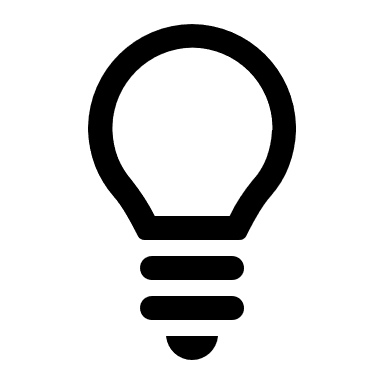 生生产安全事故，对负有责任的生产经营单位除要求其依法承担相应的赔偿等
（一）发生一般事故的，处三十万元以上一百万元以下的罚款；（二）发生较大事故的，处一百万元以上二百万元以下的罚款；（三）发生重大事故的，处二百万元以上一千万元以下的罚款；（四）发生特别重大事故的，处一千万元以上二千万元以下的罚款。发生生产安全事故，情节特别严重、影响特别恶劣的，应急管理部门可以按照前款罚款数额的二倍以上五倍以下对负有责任的生产经营单位处以罚款。责任外，由应急管理部门依照下列规定处以罚款:
第一百一十四条
第一百一十五条
本法规定的行政处罚，由应急管理部门和其他负有安全生产监督管理职责的部门按照职责分工决定；其中，根据本法第九十五条、第一百一十条、第一百一十四条的规定应当给予民航、铁路、电力行业的生产经营单位及其主要负责人行政处罚的，也可以由主管的负有安全生产监督管理职责的部门进行处罚。予以关闭的行政处罚，由负有安全生产监督管理职责的部门报请县级以上人民政府按照国务院规定的权限决定；给予拘留的行政处罚，由公安机关依照治安管理处罚的规定决定。
生产经营单位发生生产安全事故造成人员伤亡、他人财产损失的，应当依法承担赔偿责任；拒不承担或者其负责人逃匿的，由人民法院依法强制执行。生产安全事故的责任人未依法承担赔偿责任，经人民法院依法采取执行措施后，仍不能对受害人给予足额赔偿的，应当继续履行赔偿义务；受害人发现责任人有其他财产的，可以随时请求人民法院执行。
第一百一十六条
除了安全生产法，还需要了解什么？
生产安全事故应急条例
危险化学品安全管理条例
安全生产事故隐患排查治理暂行规定
工贸行业重大生产安全事故隐患判定标准
有限空间作业安全指导手册

江苏省安全生产条例
徐州市安全生产条例
江苏省工业企业安全生产风险报告规定
个体防护装备选用规范
江苏省工业企业较大以上安全生产风险目录
粉尘防爆安全规程
涂装作业安全规程
企业落实安全生产主体责任重点事项清单-苏安〔2020〕3号
01
02
OPTION
OPTION
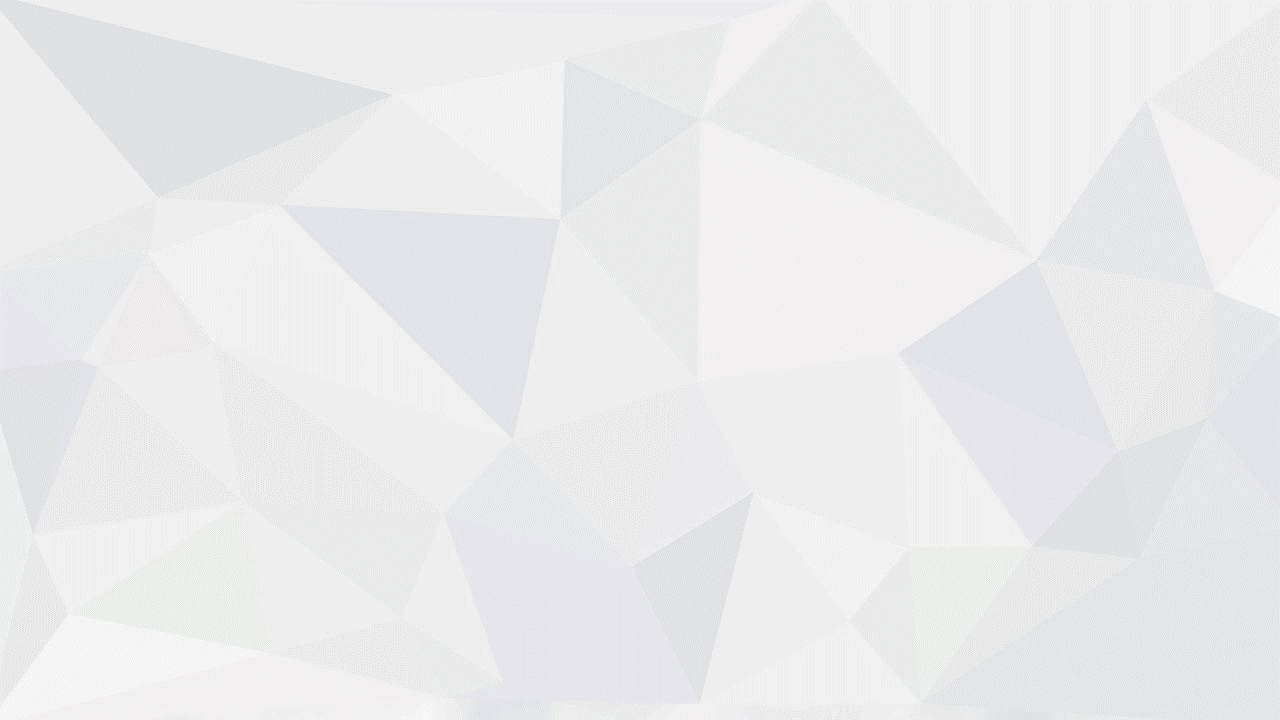 谢谢观看